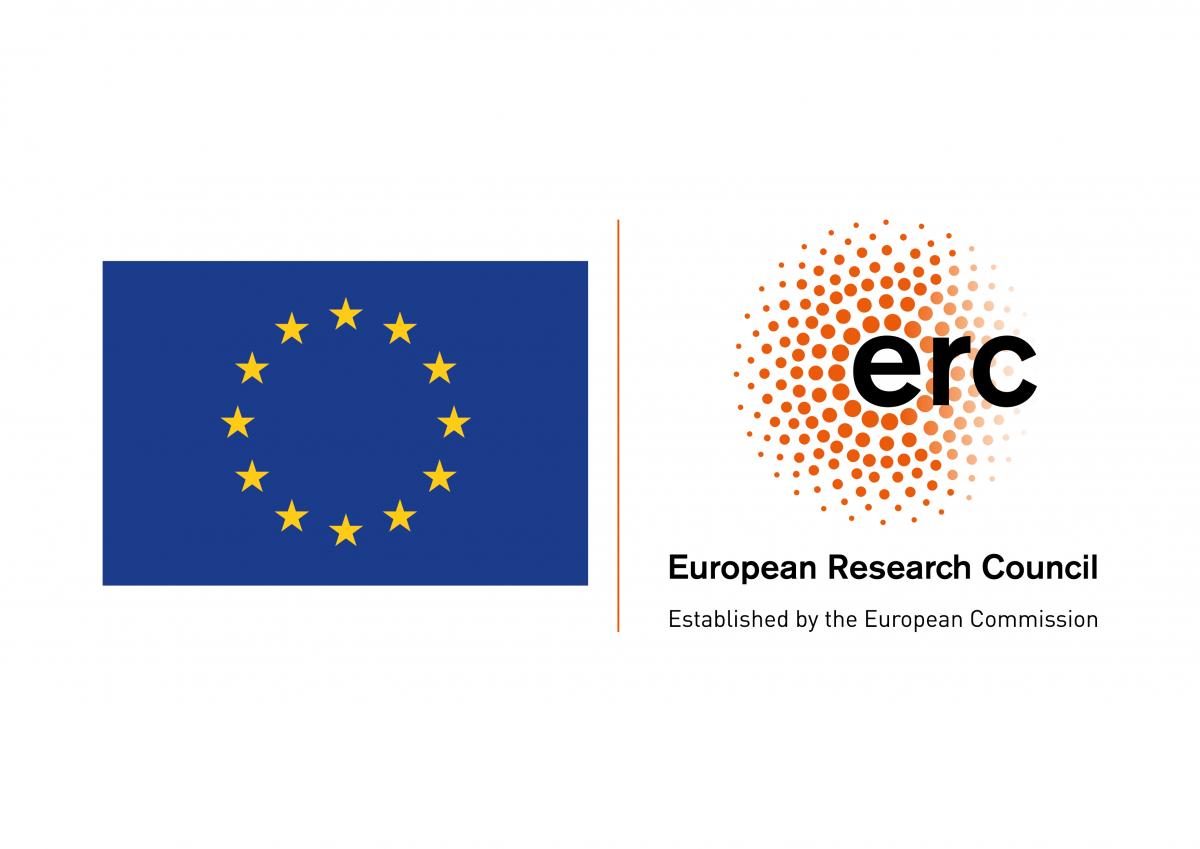 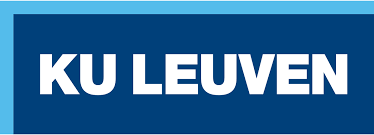 Constraint Acquisition – A Tutorial on Learning Constraint Models
Dimos Tsouros
dimos.tsouros@kuleuven.be
05/09/2024
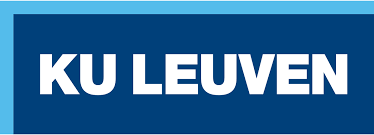 Introduction
Return solution
Give model
Constraint programming (CP) 
Solving combinatorial problems in AI






Model + Solve paradigm
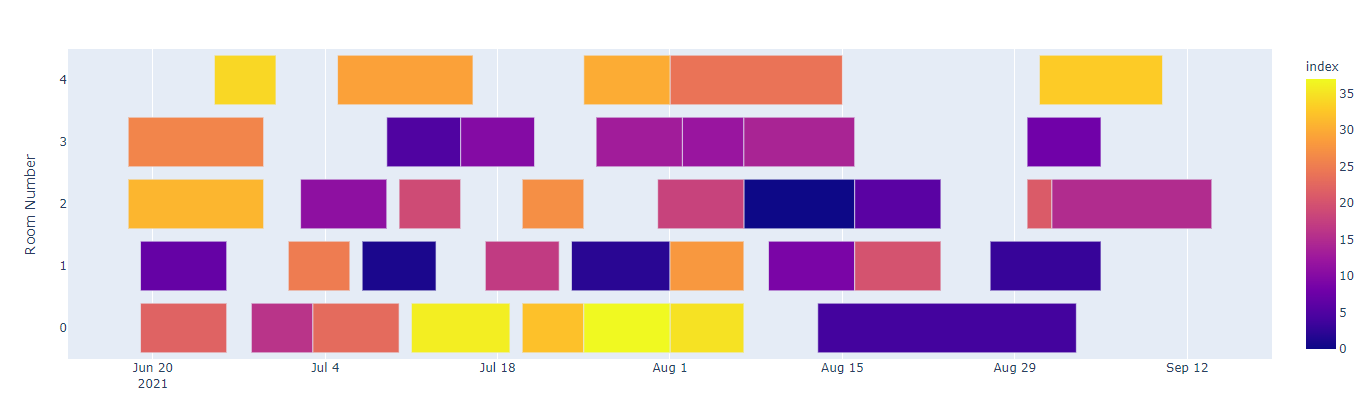 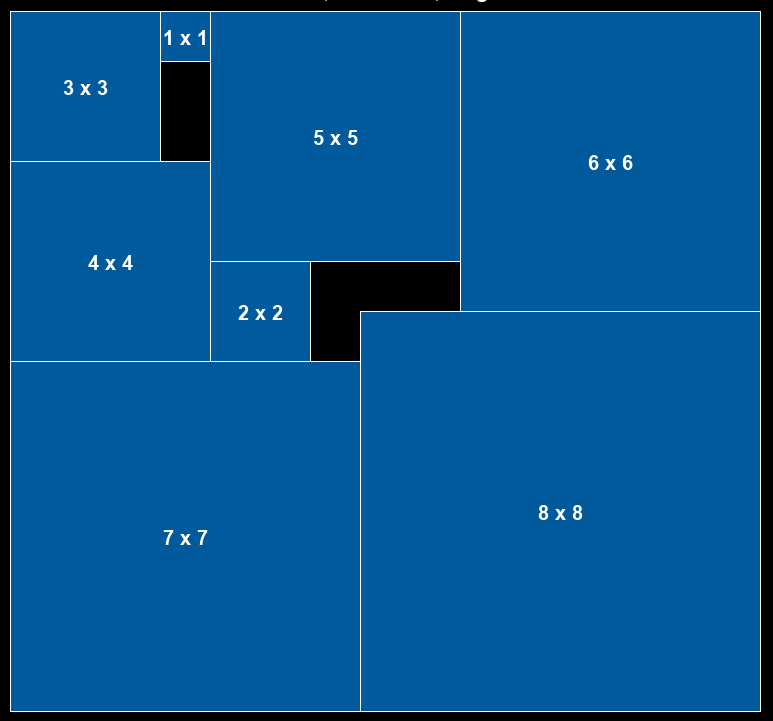 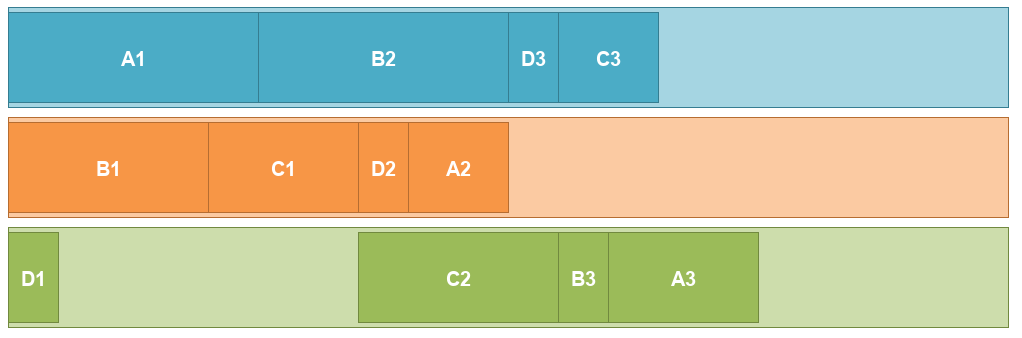 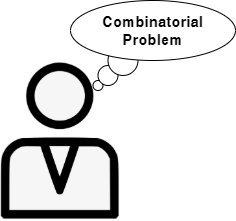 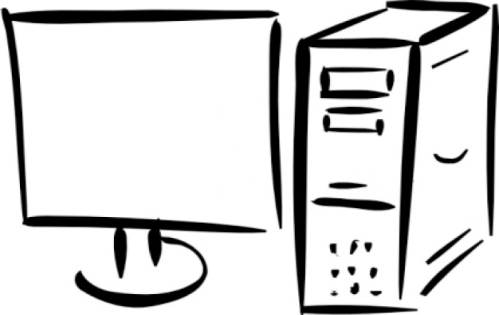 2
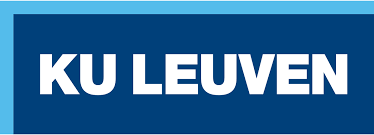 Introduction
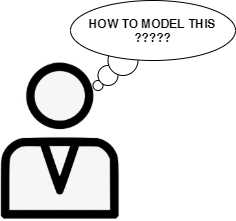 Modelling is not always trivial

Requires expertise
Bottleneck for the wider use of CP
Structure Learning: learn the constraints of the problem, not parameters
Constraint Acquisition
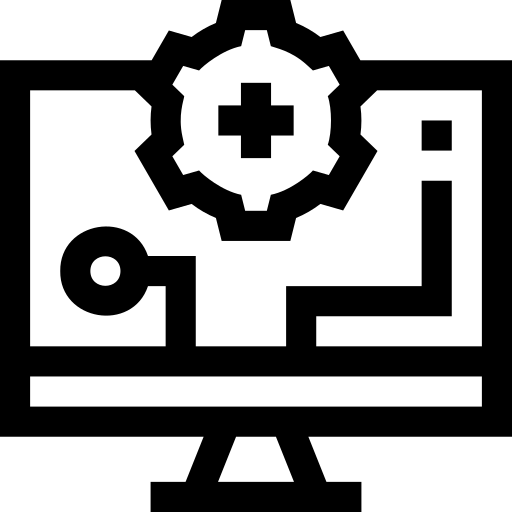 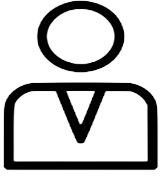 modelling
3
Introduction
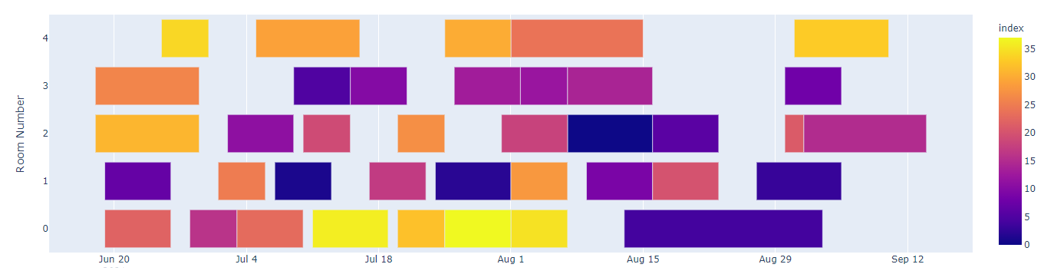 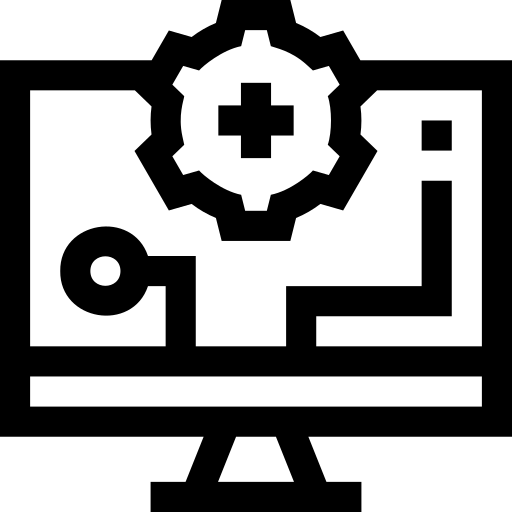 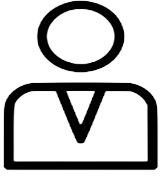 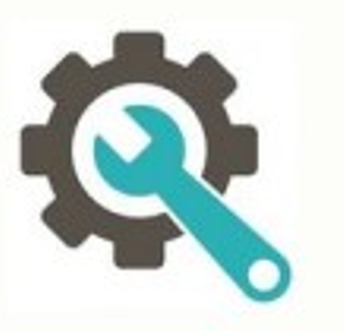 Solve
Model
modelling
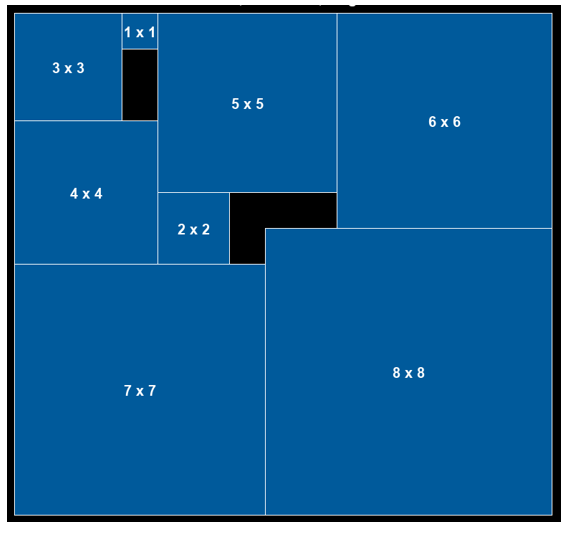 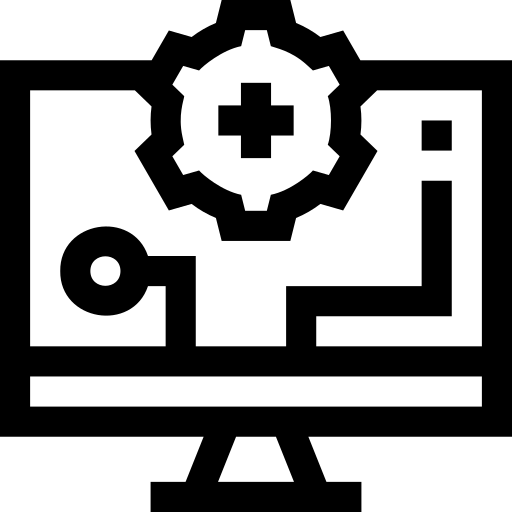 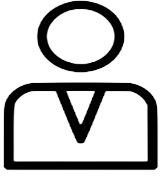 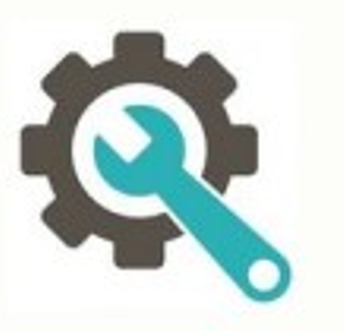 Solve
Model
modelling
4
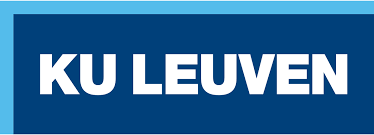 Constraint Acquisition
CSP Model
CSP Model
Answers
Queries
Passive acquisition: Using existing data
Examples
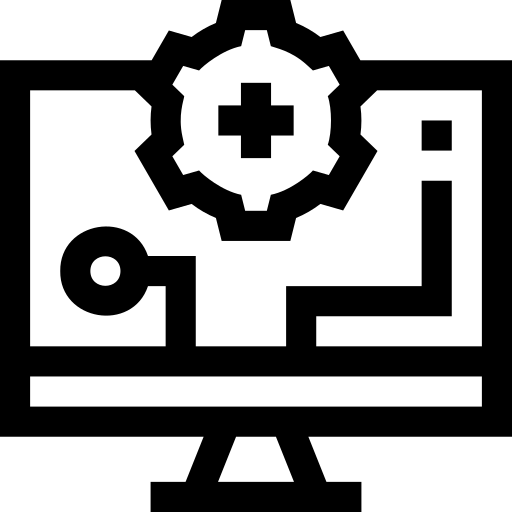 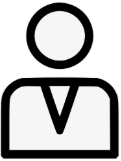 (Inter)active acquisition: Interact with the user
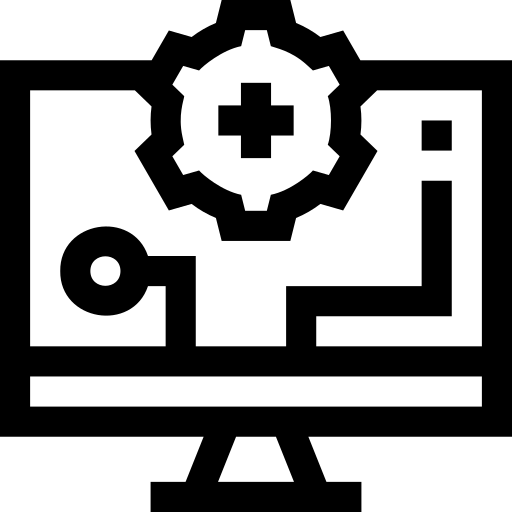 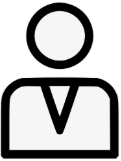 5
Constraint Acquisition, C. Bessiere et al., AIJ, 2017
Examples E
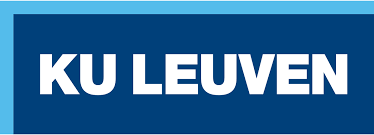 Constraint Acquisition
Answers
Queries
Γ
Constraint Acquisition system
Create candidate set
B
CL
Vocabulary (X,D)
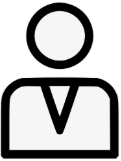 Or
Terminology
X:   Variables, DX: Domains
Γ:   Constraint Language: abstract relations
B:   Set of candidate constraints (using relations from Γ)
CL: Learned constraint set
Goal:
CL is equivalent to the (unknown) target set CT
6
Constraint Acquisition, C. Bessiere et al., AIJ, 2017
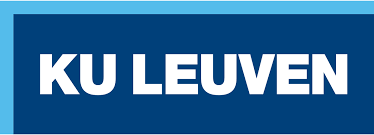 Inputs and Outputs
Running Example: 4x4 Sudoku
X:   Variables of the problem, X = {x1,1, x1,2, x1,3, …, x4,4 }, domains D = {1, 2, 3, 4}
Γ:   Constraint Language, Γ = {═, ≠, ≤, ≥}
B:   Set of candidate constraints, B = {x1,1 ≠ x1,2, x1,1 ═ x1,2, …}
CL: learned constraints, ideally all the ≠ constraints in rows, cols and blocks
The user may not know exactly what constraint relations appear in the model
Example e1
Problem Formulation
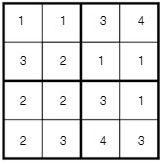 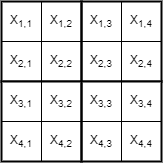 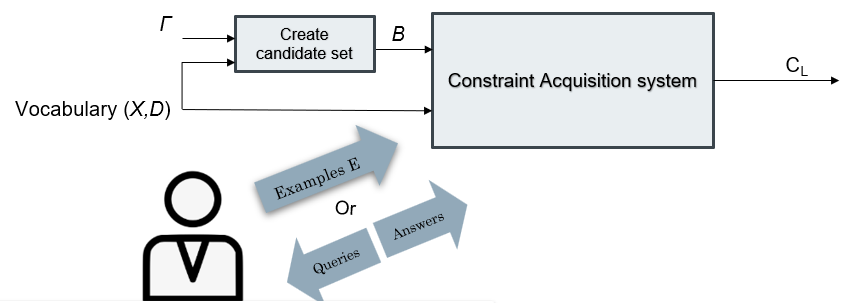 7
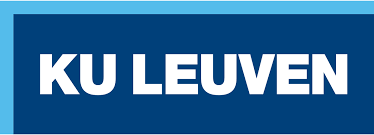 Adapting Candidate Elimination
B: set of (remaining) candidate constraints

CT: target set of constraints

CL: learned set of constraints
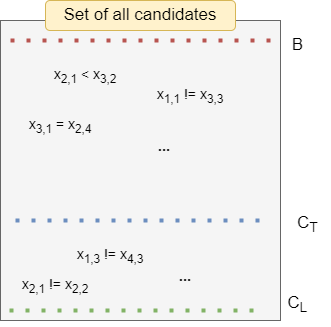 Candidates that should 
Be excluded
Candidates that should 
be acquired
8
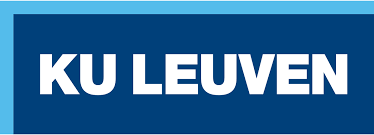 Adapting Candidate Elimination
During the learning process:
Constraints are removed from B
Constraints are added to CL
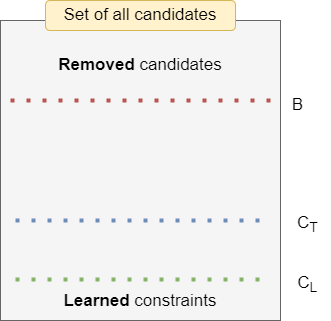 B: set of (remaining) candidate constraints

CT: target set of constraints

CL: learned set of constraints
9
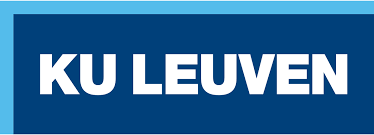 Adapting Candidate Elimination
During the learning process:
Constraints are removed from B
Constraints are added to CL
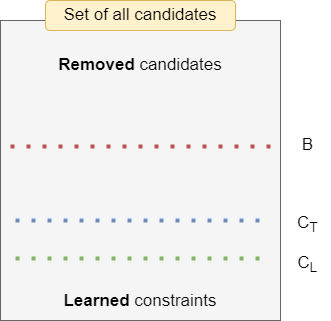 B: set of (remaining) candidate constraints

CT: target set of constraints

CL: learned set of constraints
10
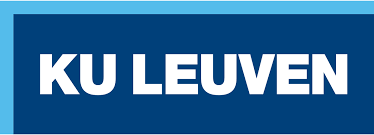 Adapting Candidate Elimination
If CT is representable by B the CA system will eventually converge to a CL equivalent to CT
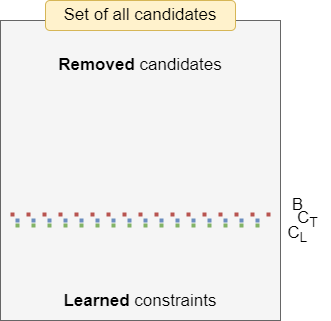 11
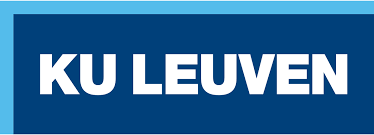 Adapting Candidate Elimination
Examples: Assignments to the variables of the problem
Learning from positive examples (Solutions):
Learning from negative examples (Non-solutions):
- Violated constraints cannot be part of the model
- Otherwise, it could not be a solution
- One (or more) violated constraint is a constraint of the problem
- Otherwise, it would be a solution
Shrinking the bias
Learning Constraints
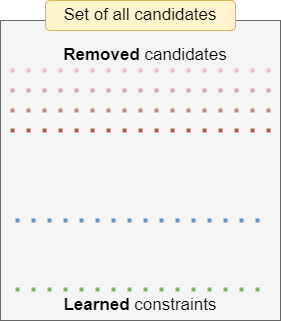 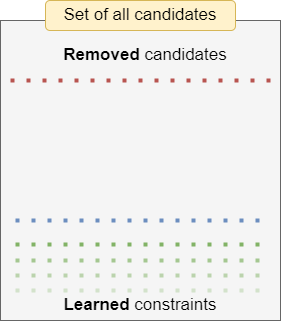 12
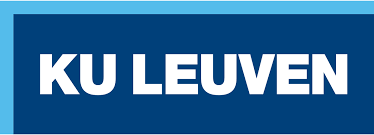 Passive Acquisition
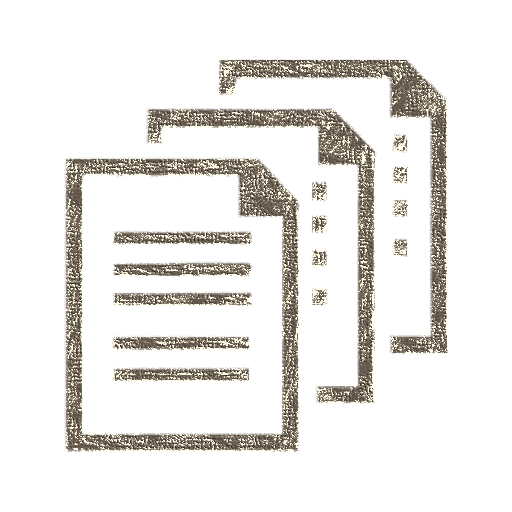 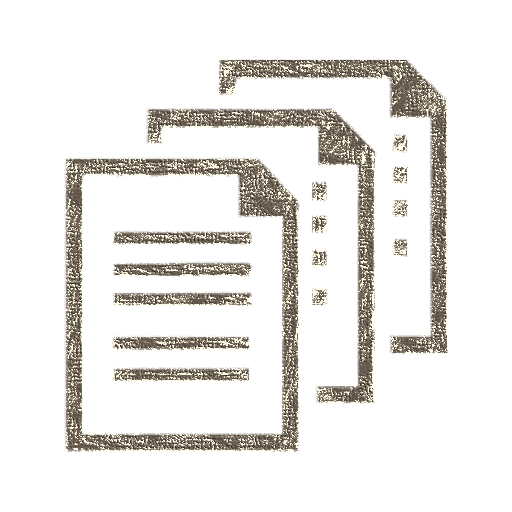 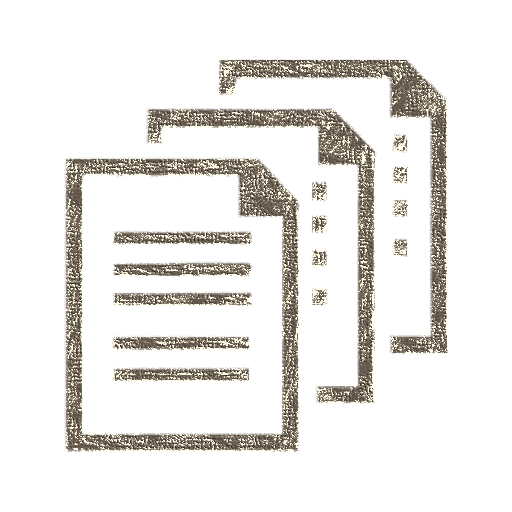 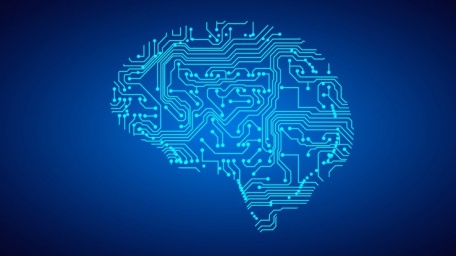 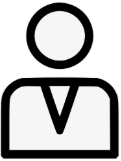 Labelled examples
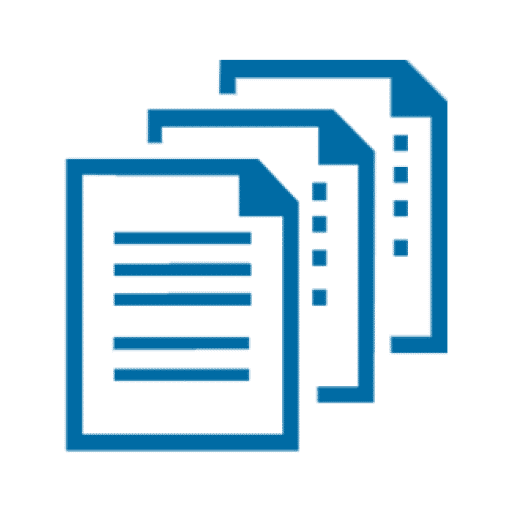 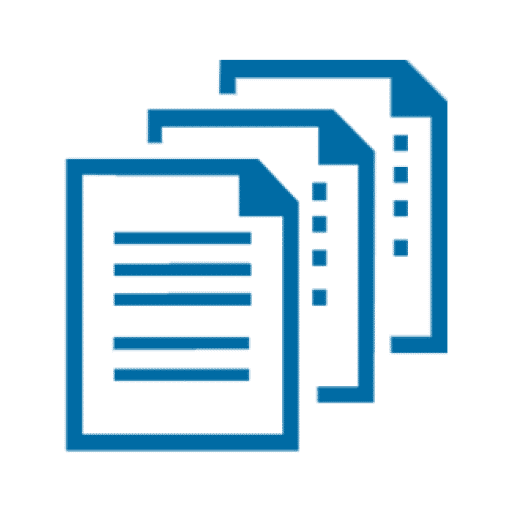 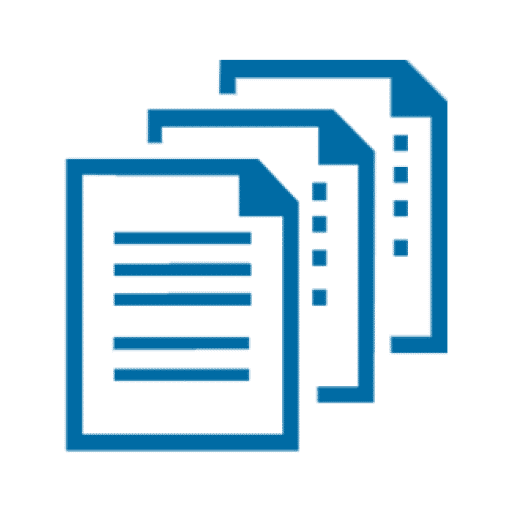 CSP Model
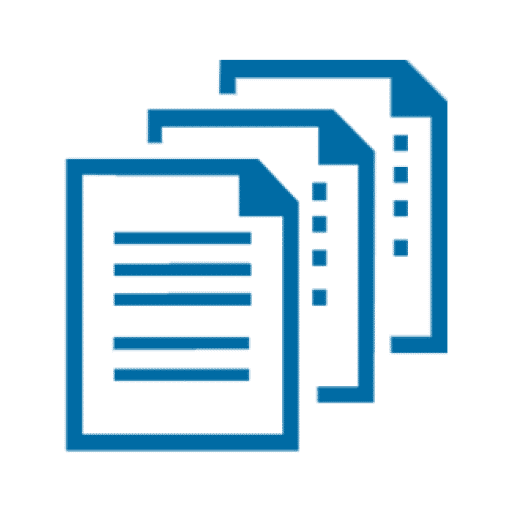 Assignment to all variables of the problem, labelled as:

 a solution 

or a non-solution
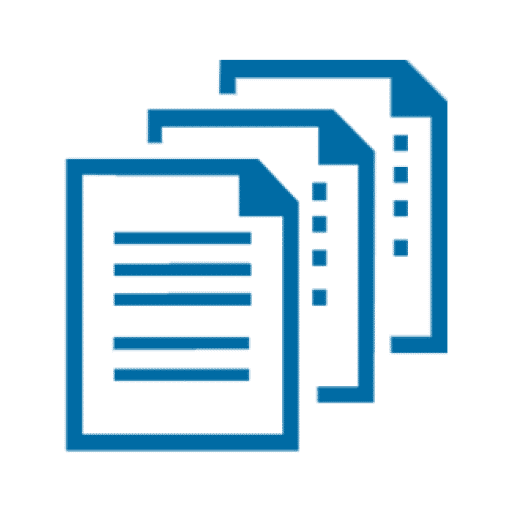 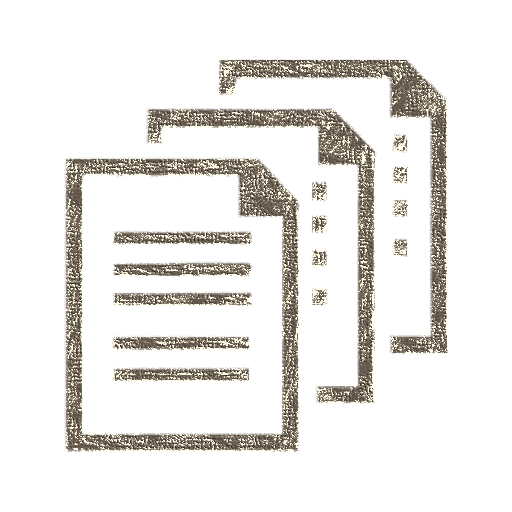 13
Constraint Acquisition, C. Bessiere et al., AIJ, 2017
Passive Acquisition
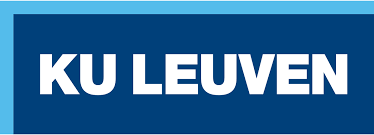 ConAcq
[C. Bessiere et al., AIJ, 2017]
COUNT-CP
[M. Kumar et al., CP, 2022]
MineAcq
[S. Prestwich., CP, 2021]
Approaches
BAYESACQ
EML
[S. Prestwich et al., AMAI, 2021]
[M. Lombardi et al., 2017]
SEQACQ
BAYESACQ
[S. Prestwich., ECAI, 2020]
[S. Prestwich et al., AMAI, 2021]
ModelSeeker 
CABSC
LANGUAGE-FREE ACQ
[N. Beldiceanu et al., CP, 2012]
[C. Coulombe et al., CP, 2012]
14
[C. Bessiere et al., IJCAI, 2023]
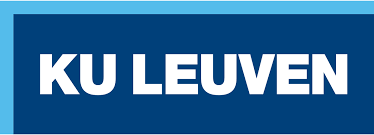 ConAcq – Sat-based version space approach
B
E
Test constraints in e
No
Yes
15
Constraint Acquisition, C. Bessiere et al., AIJ, 2017
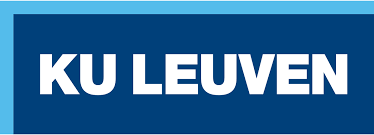 ModelSeeker Learning Global Constraints from data
Domain knowledge on which patterns to apply Γ
Only positive examples
Generate candidates
Global Constraints
Actually, a bit more than just a violation test
16
A Model Seeker: Extracting Global Constraint Models from Positive Examples, N. Beldiceanu et al., CP, 2012
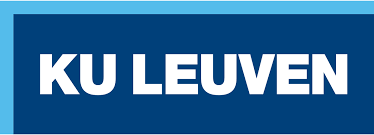 Statistical approaches – BayesAcq
Robust approach: Can handle noise in training set
B
E
Derive probabilities for constraints from NB
Learn constraints with probability higher than a threshold
17
Classifier-based constraint acquisition, S. Prestwich et al., AMAI, 2021
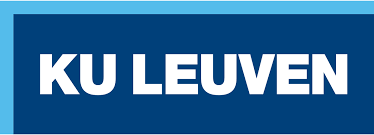 Statistical approaches – SeqAcq
Robust approach: Can handle noise in training set
B
E
{A,R}
Generate-and-test based approach
learning or removing constraints
based on a statistical test
Not representing the whole set of candidates at the same time
Test the c in e
Remove from c candidates
18
Robust Constraint Acquisition by Sequential Analysis, S. Prestwich., ECAI, 2020
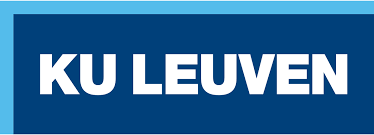 COUNT-CP: Learn using generate and aggregate
Pattern-based  grouping like in ModelSeeker
Generalization to first-order constraints
Express bounds using symbolic expressions
Constraint Filtering
19
Learning Constraint Programming Models from Data using Generate-and-Aggregate, M. Kumar et al., CP, 2022
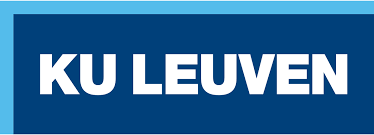 LANGUAGE-FREE ACQAcquire constraints without knowing the language
Does not need a Language Γ of possible relations
Learning also the relations used (in an extensional form)
k = size of language
r = arity
Model it as a MAX-SAT problem: Try to find a consistent set of constraints
- Agreeing with the examples
- Minimizing the objective(s)
SAT
Return constraints and language
Solve Weighted MAX-SAT
problem
Start with k=1, r=1
UNSAT
Increase k or r based on the objective
20
Learning Constraint Networks over Unknown Constraint Languages, Christian Bessiere, Clément Carbonnel, Areski Himeur, IJCAI, 2023
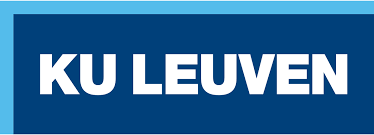 Passive Constraint Acquisition Small Summary
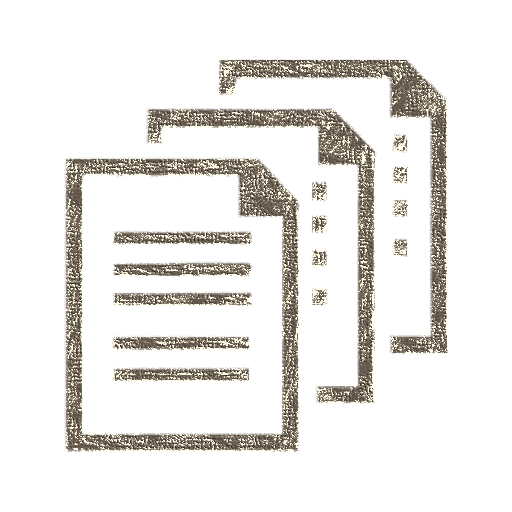 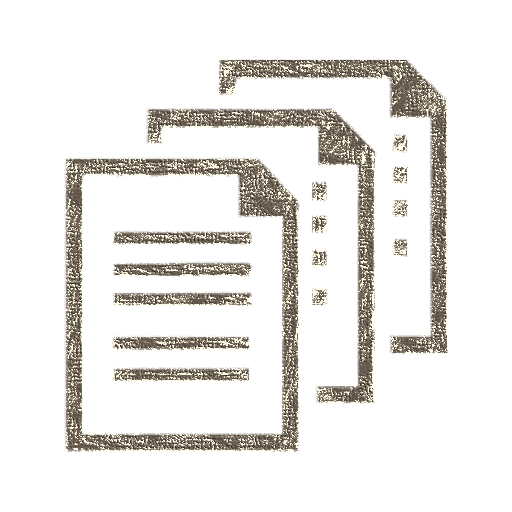 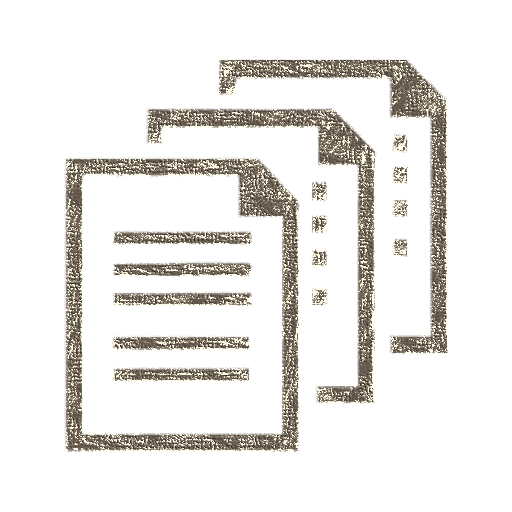 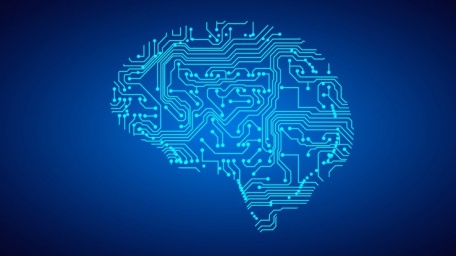 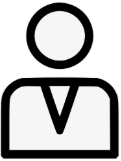 Labelled examples
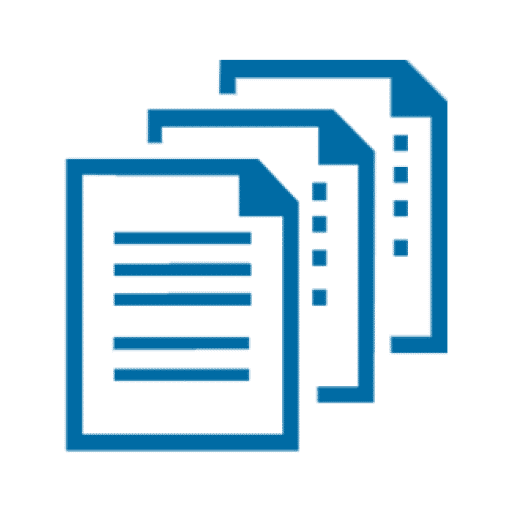 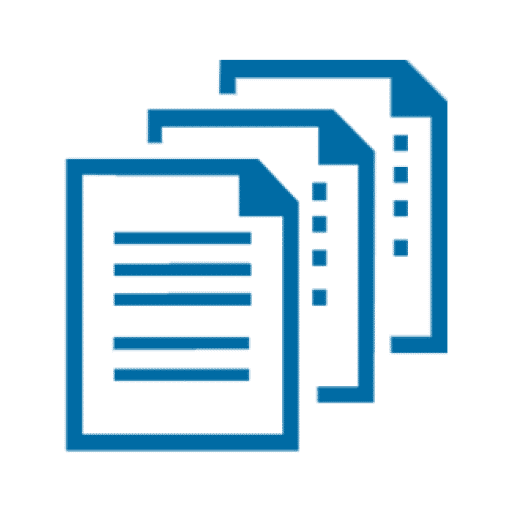 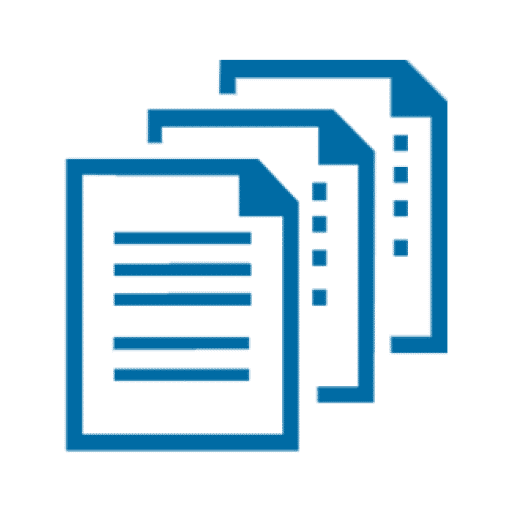 CSP Model
We discussed:
Basics of Constraint Acquisition
Passive Constraint Acquisition
Different approaches tackling different cases
21
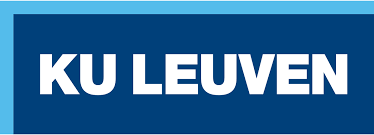 Interactive Constraint Acquisition
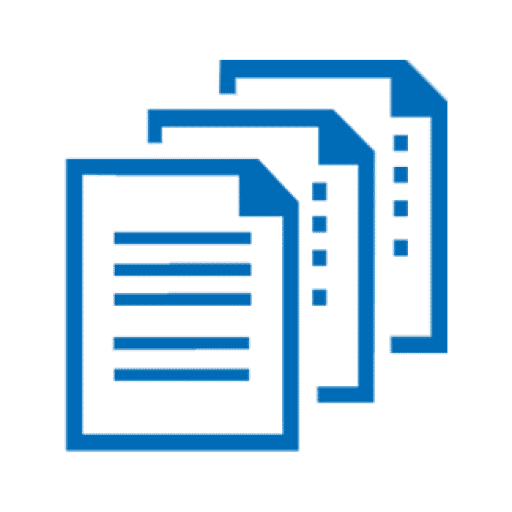 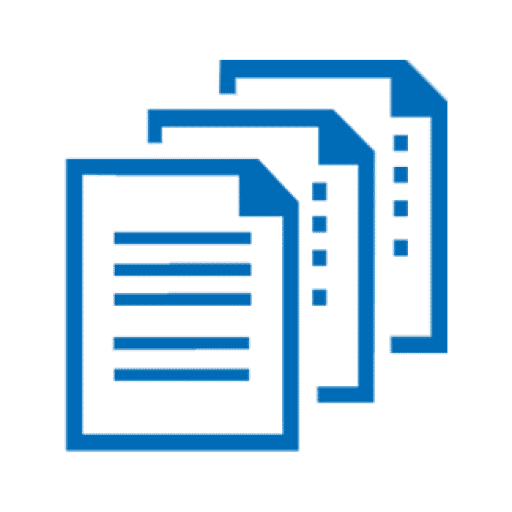 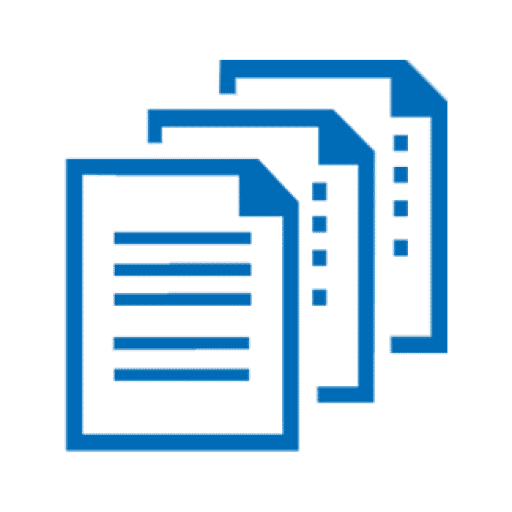 Oracle
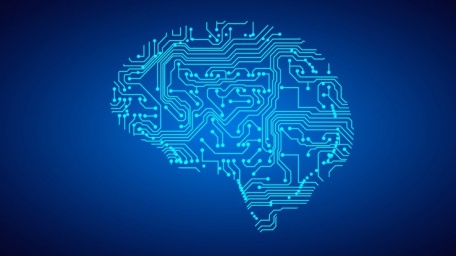 Unlabelled examples
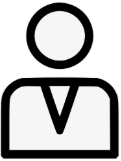 Labels
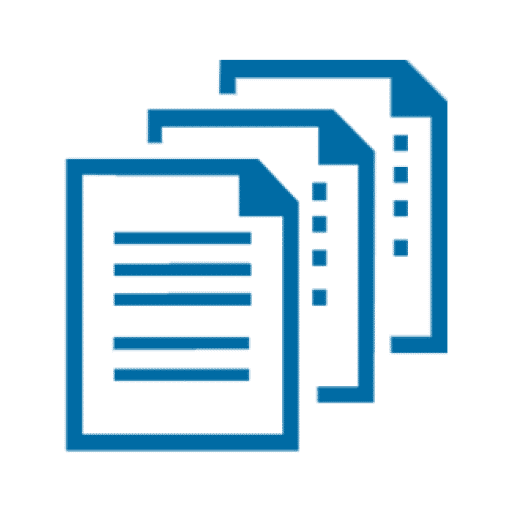 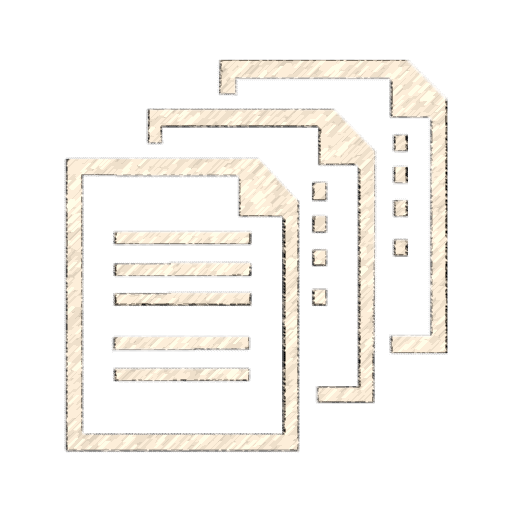 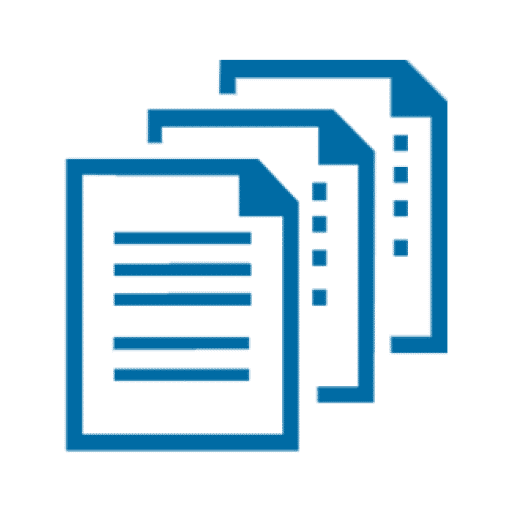 CSP Model
Membership query
Partial query
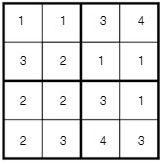 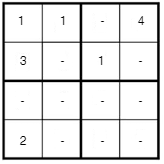 Answer: Negative in both of them
(a constraint is violated)
22
Learning Constraints through Partial Queries, C. Bessiere et al., AIJ, 2023
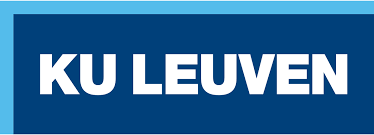 Progress in Interactive CA
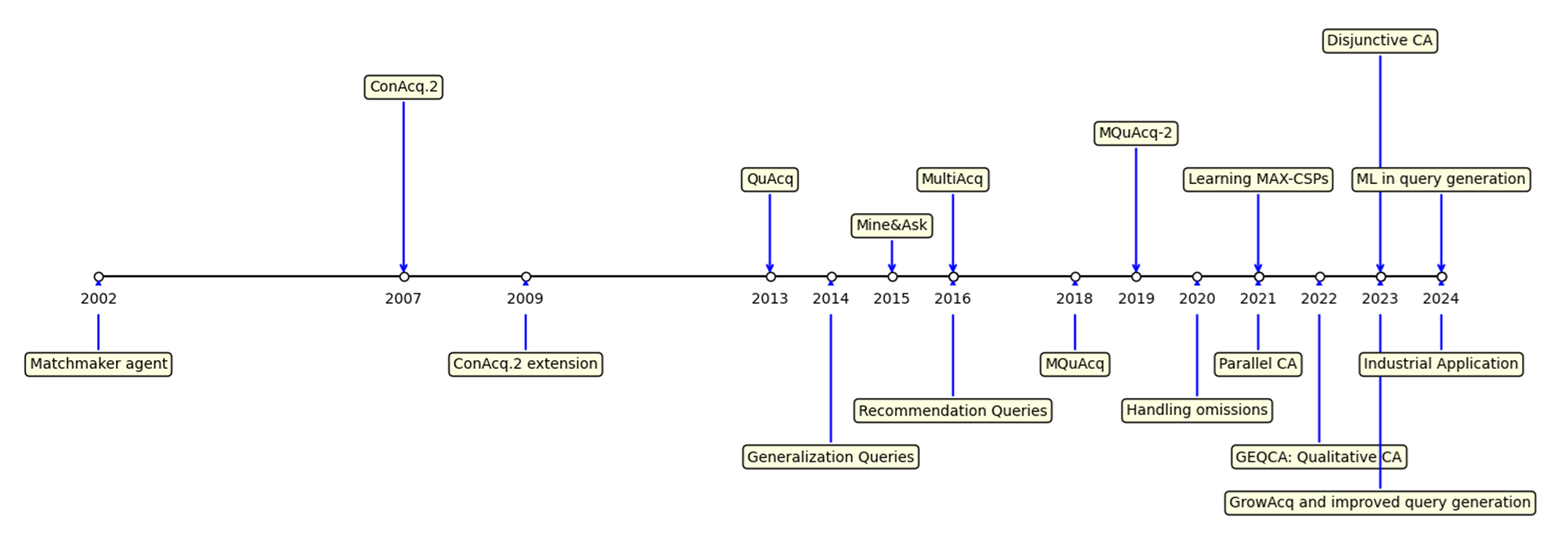 PyConA - Python library for Constraint Acquisition
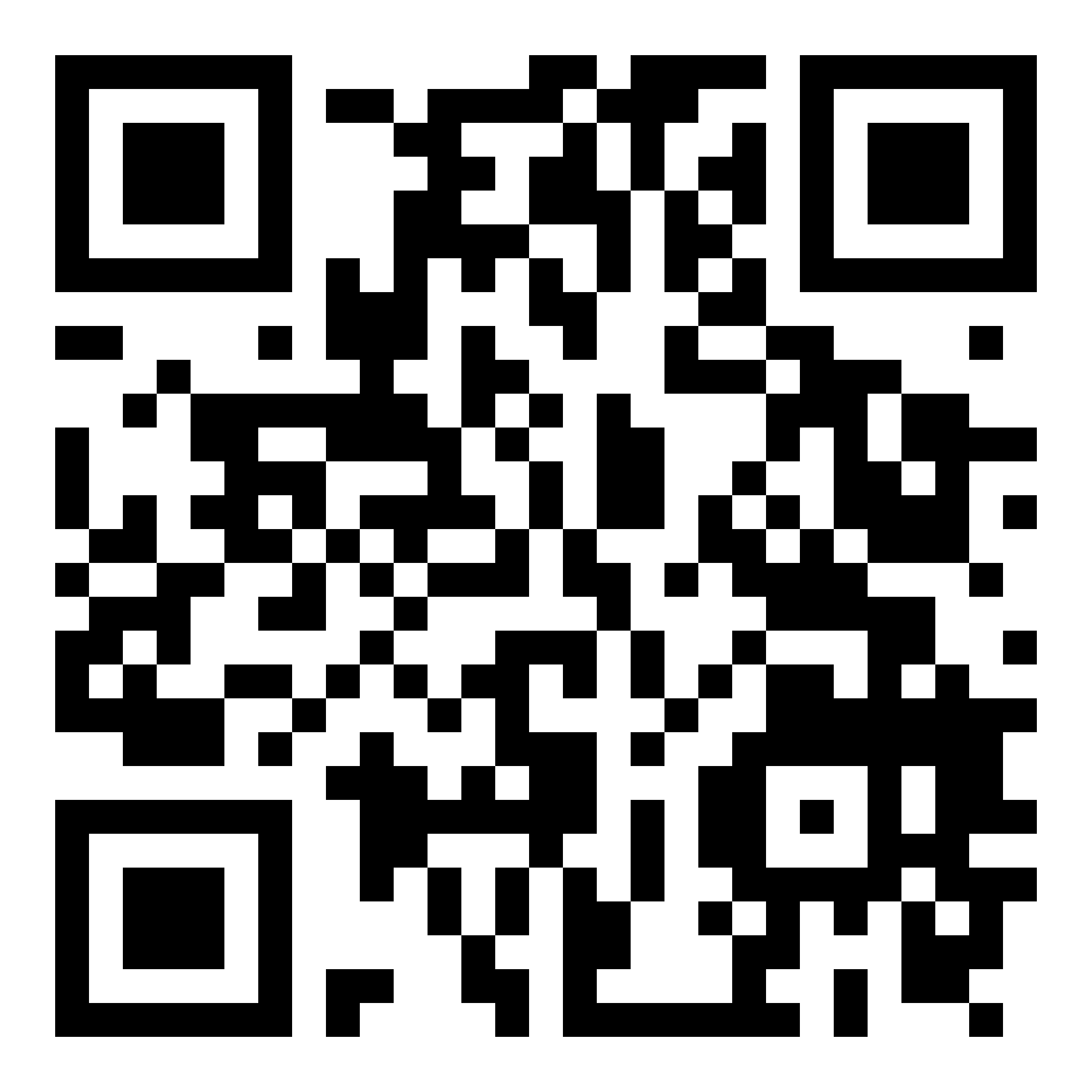 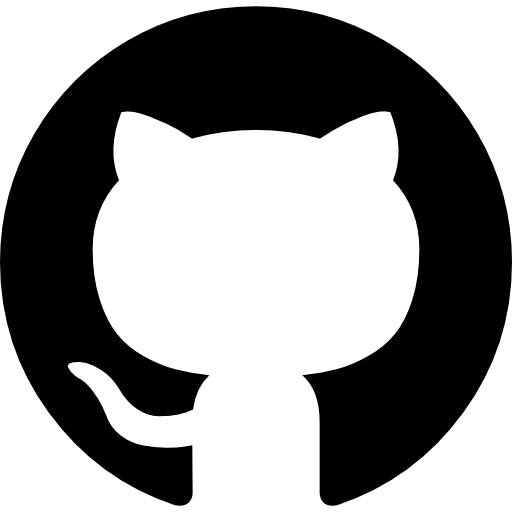 23
https://github.com/CPMpy/PyConA
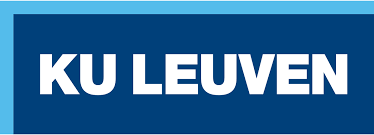 Interactive Constraint Acquisition
Shrink version space: remove violated constraints from B
Learn constraints: zoom in violated constraints’ scopes using partial queries and add them to CL
Update
Version space
Learn violated constraints
No
Example
found
Answer
Ask query to the user
Generate example
Eliminate violated candidates
No example
found
Yes
Converged
24
Learning Constraints through Partial Queries, C. Bessiere et al., AIJ, 2023
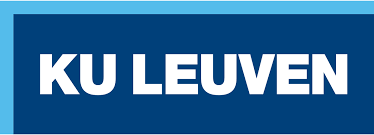 Challenges for interactive CA
Minimum number of queries
Minimum waiting time for the user
Too many questions
I need to wait too much for each query
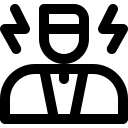 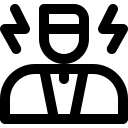 25
Learning constraint models from data, D Tsouros et al., 2023
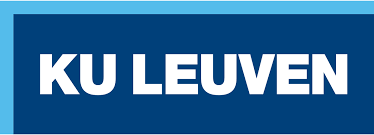 Query generation
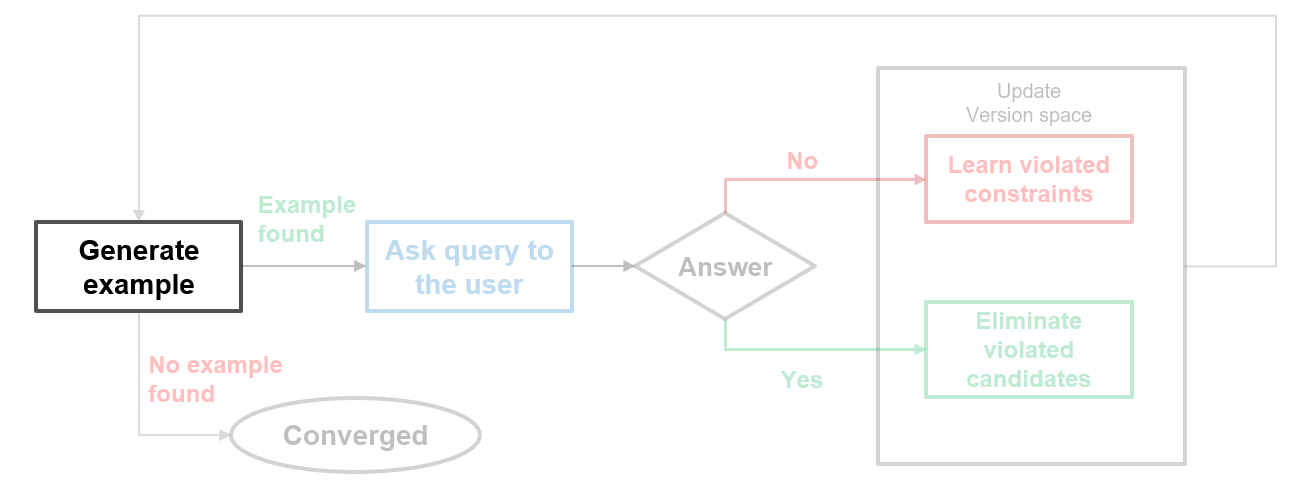 26
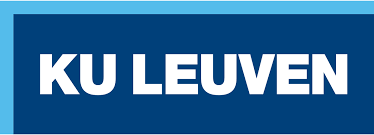 Query generation
Why??
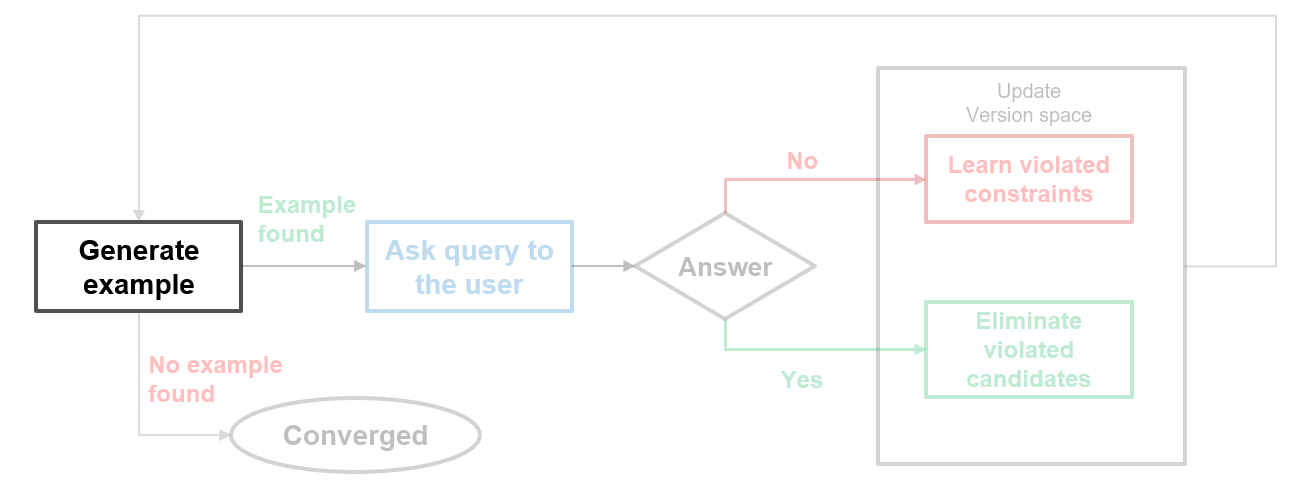 27
Learning Constraints through Partial Queries, C. Bessiere et al., AIJ, 2023
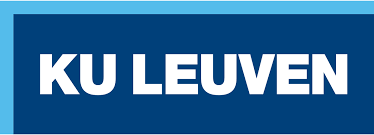 What we can learn from examples
Learning from positive examples (Solutions):
Learning from negative examples (Non-solutions):
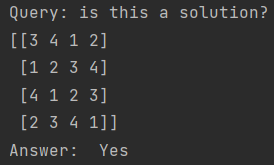 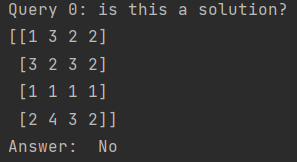 - Violated constraints cannot be part of the  model
- Otherwise, it could not be a solution
- One (or more) violated constraint is a constraint of the problem
- Otherwise, it would be a solution
Learning Constraints
Shrinking the bias
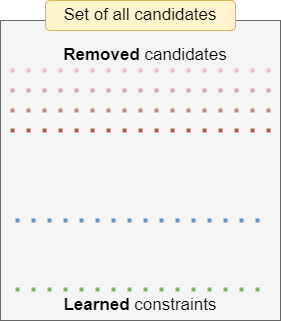 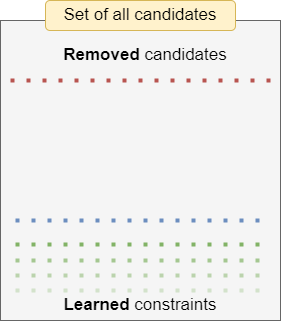 In both cases, we get information only about the violated candidates and not about the satisfied ones!
28
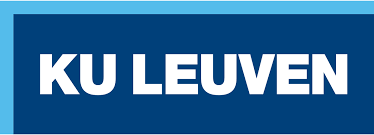 Query generation
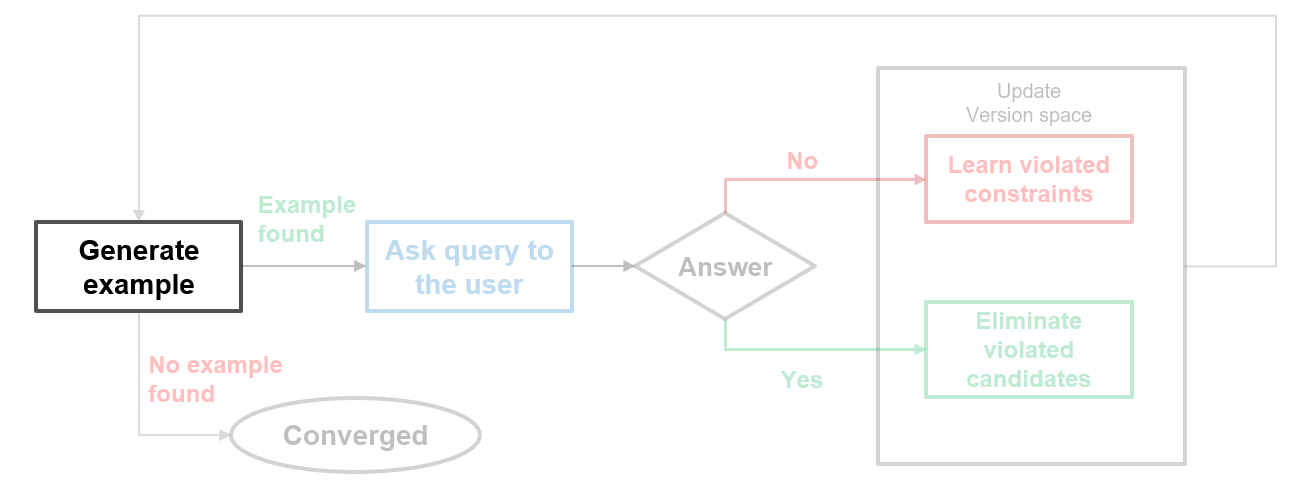 29
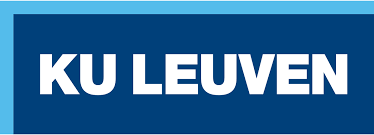 Query generation
Not fully aligning with the goal!!
We will discuss this later
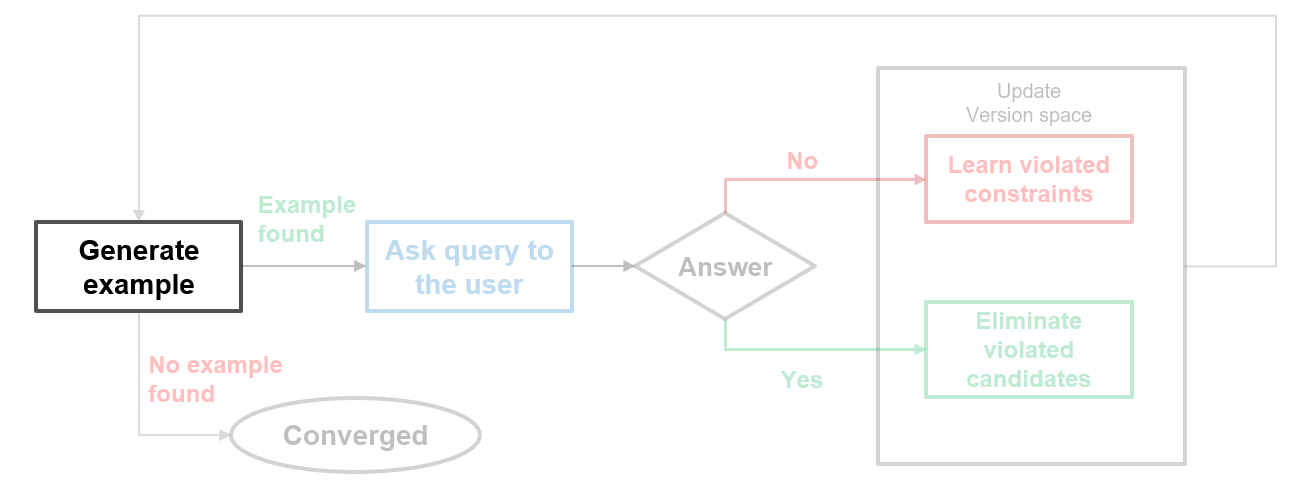 30
Constraint acquisition via partial queries, C. Bessiere et al., IJCAI, 2013
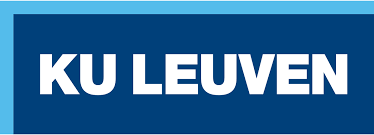 Query generation
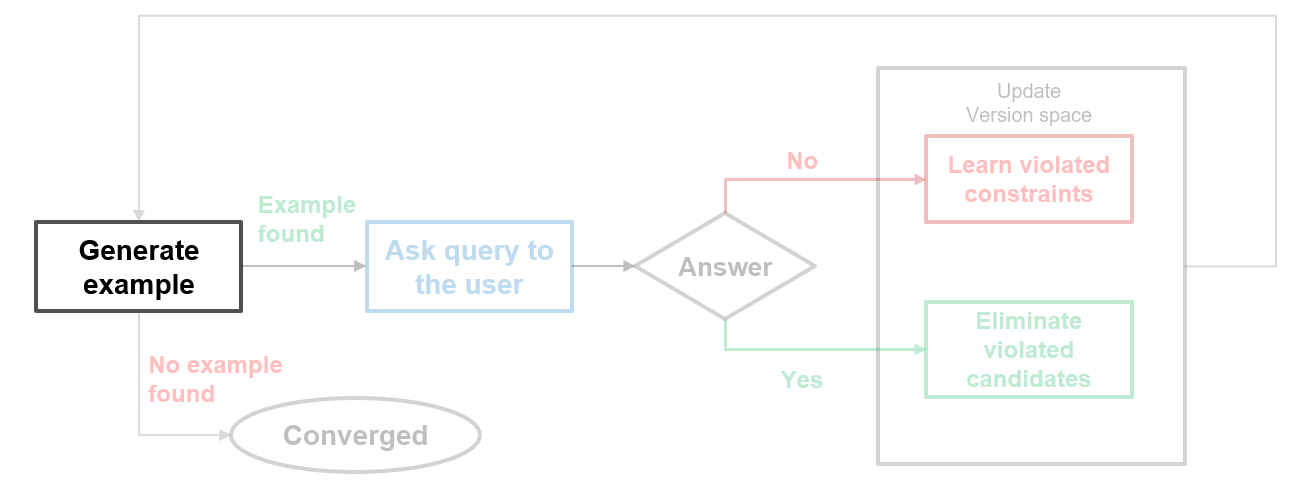 31
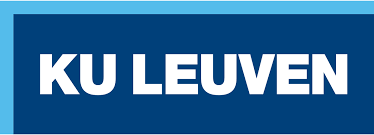 Query generation
B can contain indirectly implied constraints:
indirectly: being implied by combination of constraints from different scopes
B can be huge!!
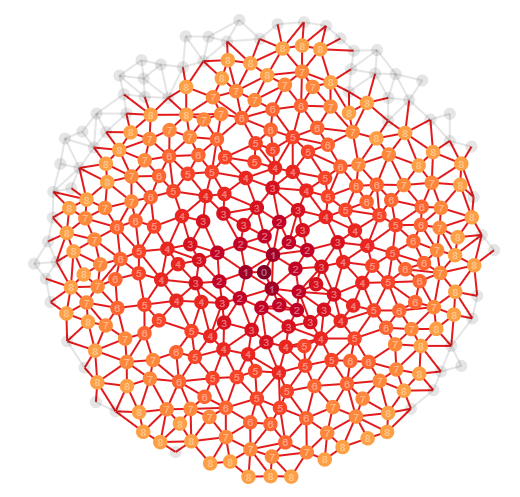 Indirect implications are not detected with simple propagation!!
32
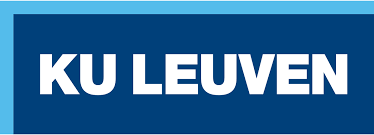 Query generation
Projection-based query generation
33
Guided Bottom-up Constraint Acquisition, D. Tsouros et al., CP, 2023
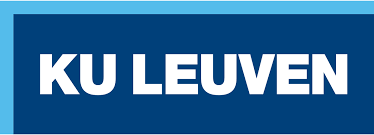 Interactive Constraint Acquisition
What happens after query generation?
Shrink version space: remove violated constraints from B
Learn constraints: zoom in violated constraints’ scopes using partial queries and add them to CL
Update
Version space
Learn violated constraints
No
Example
found
Answer
Ask query to the user
Generate example
Eliminate violated candidates
No example
found
Yes
Converged
How to find which of the 
violated constraint(s) to learn?
34
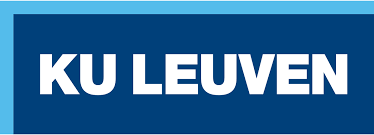 Learning a constraint
Update
Version space
Learn violated constraints
No
Example
found
Answer
Ask query to the user
Generate example
Eliminate violated candidates
No example
found
Yes
Converged
2-step process:
Find the constraint
Find a minimal conflicting scope
FindScope: exploit partial (sub)queries to find the problematic part of the assignment
FindC: Try different assignments to find the specific constraint in the scope
35
Learning Constraints through Partial Queries, C. Bessiere et al., AIJ, 2023
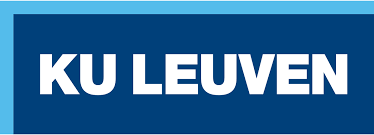 Finding the scope of a constraint
Find the constraint
Find a minimal conflicting scope
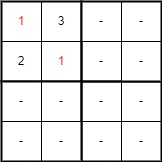 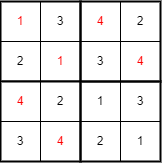 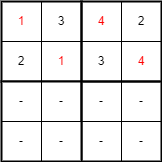 Negative
Negative
Negative
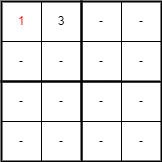 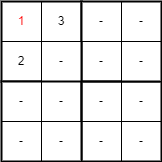 …
Positive
Positive
36
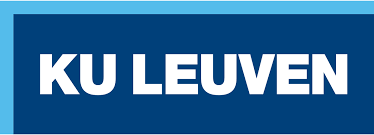 Finding the relation of a constraint
Find the constraint
Find a minimal conflicting scope
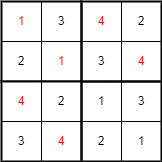 Try different assignments to find the specific constraint in the scope
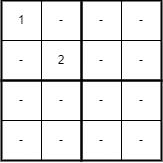 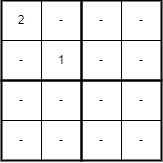 Positive
Positive
37
Learning Constraints through Partial Queries, C. Bessiere et al., AIJ, 2023
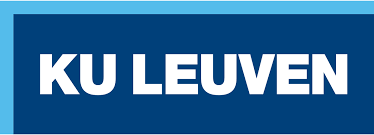 Interactive Constraint AcquisitionQuAcq
Shrink version space: remove violated constraints from B
Learn one violated constraint of the problem
Update
Version space
Learn violated constraints
No
Example
found
Answer
Ask query to the user
Generate example
Eliminate violated candidates
No example
found
Yes
Converged
QuAcq: 
Learning one violated constraint per generated example
Logarithmic number of queries for each constraint
38
Learning Constraints through Partial Queries, C. Bessiere et al., AIJ, 2023
Shrink version space: remove violated constraints from B
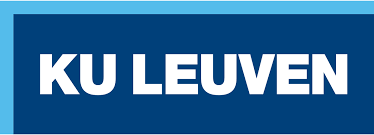 Interactive Constraint AcquisitionMultiple Acquisition
Get sub-query not containing
the violated constraint
Update
Version space
Learn violated constraints
No
Learn multiple violated constraints of the problem
Example
found
Answer
Ask query to the user
Generate example
Eliminate violated candidates
No example
found
Yes
Converged
Multiple Acquisition: 
Learn multiple constraints in each loop instance
Don’t generate a new example when a constraint is learnt
	- Instead, get an example in a subset of variables not violating the constraint found
39
Efficient Multiple Constraint Acquisition, D. Tsouros et al., Constraints, 2020
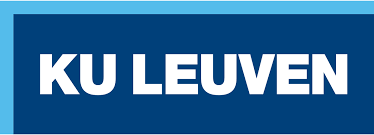 What if the set of candidates is too large??
Can’t store all of it at the same time??
Too slow query generation??
40
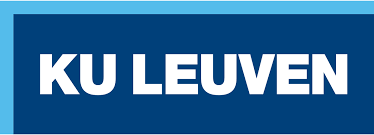 GrowAcq: Growing Acquisition
Bottom-up approach: Using Interactive CA algorithms, on an (incrementally growing) subset of variables
Interactive CA algorithm
Yes
No
Need only constraints that newly added variable participates
Converged
41
Guided Bottom-up Constraint Acquisition, D. Tsouros et al., CP, 2023
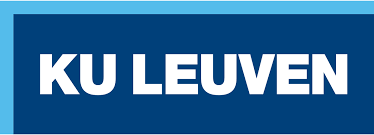 GrowAcq: Growing Acquisition
Saves time during query generation! We can use more efficiently the time to guide better Constraint Acquisition
Bottom-up approach: Using Interactive CA algorithms, on an (incrementally growing) subset of variables
Interactive CA algorithm
Yes
No
Need only constraints that newly added variable participates
Converged
42
Guided Bottom-up Constraint Acquisition, D. Tsouros et al., CP, 2023
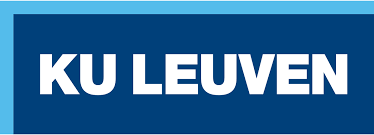 Interactive Constraint Acquisition
Small summary
Update
Version space
Learn violated constraints
No
Example
found
Answer
Ask query to the user
Generate example
Eliminate violated candidates
No example
found
Yes
Converged
We discussed:
Interactive CA basics
Query generation
Finding the scope of problem constraints
Finding the relation of the constraints
Growing Acquisition
43
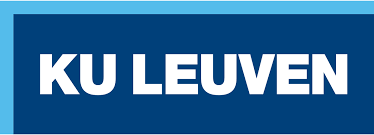 PyConA
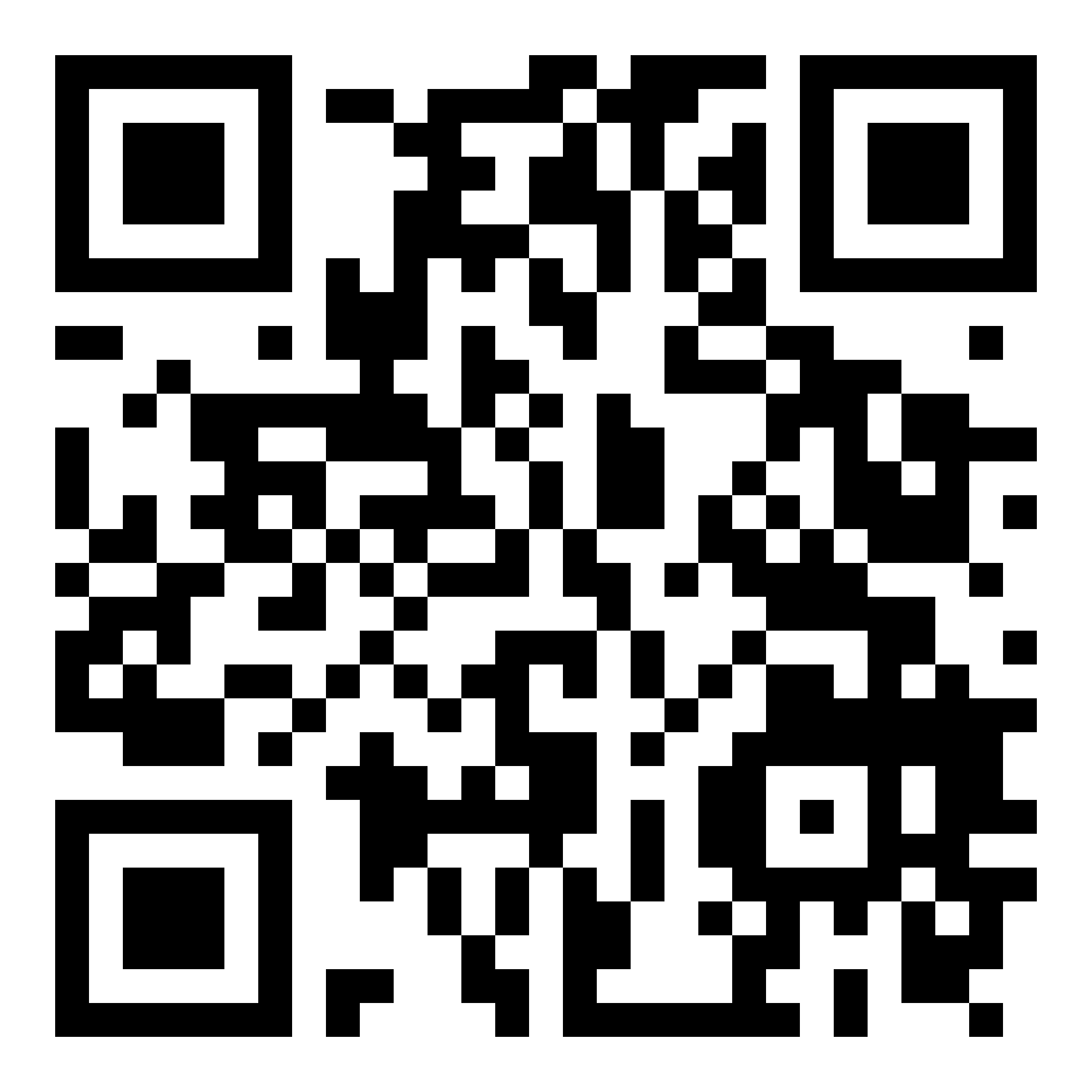 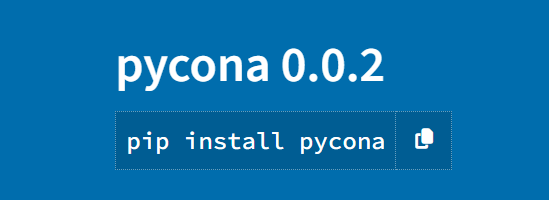 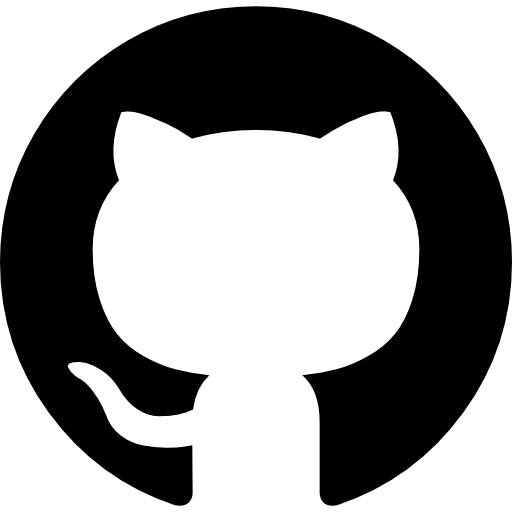 Using the CPMpy modeling library
https://github.com/CPMpy/PyConA
https://github.com/CPMpy/CPMpy
Hands-on on interactive CA Demo: (also in Github: notebooks/CP24 Tutorial Demo.ipynb)
https://colab.research.google.com/github/CPMpy/PyConA/blob/main/notebooks/CP24%20Tutorial%20Demo.ipynb
44
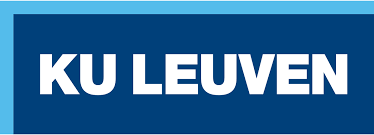 Prediction-Based Interactive Constraint Acquisition
45
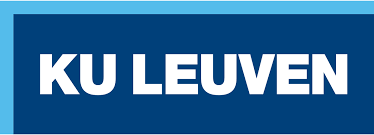 Guiding Query Generation
Not fully aligning with the goal!!
46
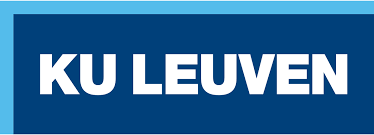 Guiding Query Generation
Better generated examples lead to faster convergence
Positive answers: shrink B fast
Negative answers: Find the conflict fast
The less candidates we have violated, the less queries we need to find the constraint(s)
The more we have violated the faster B will shrink
Opposite objectives based on the (future) answer
47
Guided Bottom-up Constraint Acquisition, D. Tsouros et al., CP, 2023
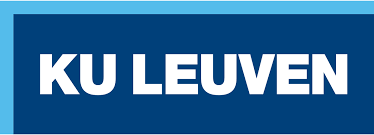 Guiding Query Generation
Better generated examples lead to faster convergence
Positive answers: shrink B fast
Negative answers: Find the conflict fast
We cannot know the answer of the user before we ask the query → max violations
The less candidates we have violated, the less queries we need to find the scope (and relation) of the constraint(s)
The more we have violated the faster B will shrink
But what if we can predict if a candidate is a constraint of the problem or not?
Opposite objectives based on the (future) answer
48
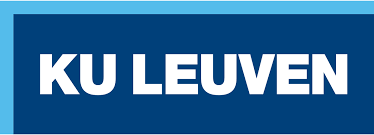 Guiding Query Generation
What if we can predict if a candidate is a constraint of the problem or not?
If the constraint c is violated
Increase objective value by 1
If it is a constraint predicted to be true: reduce objective value significantly
Aim to violate
No
O(c)
Why?
True
Aim to satisfy
49
Guided Bottom-up Constraint Acquisition, D. Tsouros et al., CP, 2023
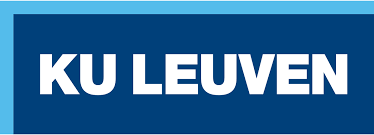 Guiding CA when finding the scope
Exploit partial (sub)queries to find the conflicting part
How are the removed variable assignments decided???
Follow the same logic
But the new example is a sub-example of previous one
Instead of deciding variable assignments, decide which variables to keep in the assignment
Aim to violate
No
O(c)
True
Aim to satisfy
50
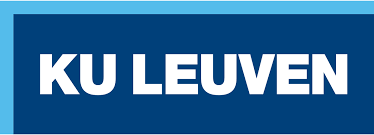 Guiding CA when finding the relation
Try different assignments to find the specific constraint in the scope
How are the assignments decided???
Follow the same logic
But the new example has to be an assignment only to the scope S found
Aim to violate
No
O(c)
True
Aim to satisfy
51
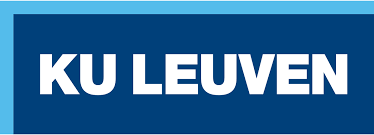 Aim to violate
No
O(c)
It is a prediction problem
True
Aim to satisfy
Use Machine Learning!!
ML
Query
Generation
Learn from user’s answer
Update Constraint dataset
52
Learning to Learn in Interactive Constraint Acquisition, D. Tsouros et al., AAAI, 2024
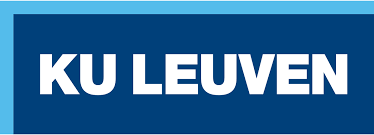 Aim to violate
No
O(c)
It is a prediction problem
Predictions for constraints not for variable assignments!!
True
Aim to satisfy
Use Machine Learning!!
ML
Query
Generation
Learn from user’s answer
Update Constraint dataset
53
Learning to Learn in Interactive Constraint Acquisition, D. Tsouros et al., AAAI, 2024
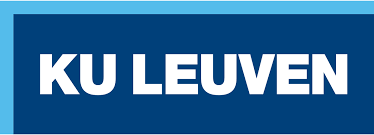 Using Machine Learning for the prediction
Dataset: Constraint features and class (True or False)
Constructing during the acquisition process
Constraints that we know are part of the problem or not
When a constraint is learned add a positive instance
When a constraint is removed from B add a negative instance
Use both relation and scope features
54
Learning to Learn in Interactive Constraint Acquisition, D. Tsouros et al., AAAI, 2024
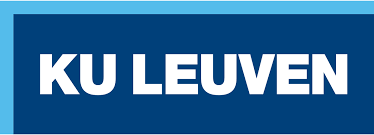 Using Machine Learning for the prediction
Dataset: Constraint features and class (True or False)
Constructing during the acquisition process
Constraints that we know are part of the problem or not
When a constraint is learned add a positive instance
When a constraint is removed from B add a negative instance
Use both relation and scope features
Example for constraint
x1,1 ≠ x1,2 in Sudoku
For the 2 dimensions
55
Learning to Learn in Interactive Constraint Acquisition, D. Tsouros et al., AAAI, 2024
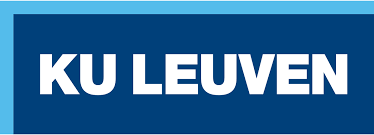 Using Machine Learning in the Oracle
Use of any classification technique to simulate the Oracle
classifier.predict()
Use of probabilities?
classifier.predict_proba()
56
Learning to Learn in Interactive Constraint Acquisition, D. Tsouros et al., AAAI, 2024
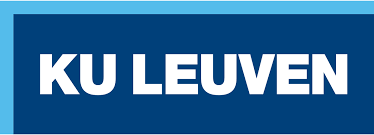 Using Machine Learning in the Oracle
Use of any classification technique to simulate the Oracle
classifier.predict()
Use of probabilities?
classifier.predict_proba()
- Using predicted probabilities instead of class works way better!! 
- Assuming that a candidate is a constraint of the problem even if the probability is less than 50% (but above the threshold)
- Threshold defined to minimize number of queries!
57
Learning to Learn in Interactive Constraint Acquisition, D. Tsouros et al., AAAI, 2024
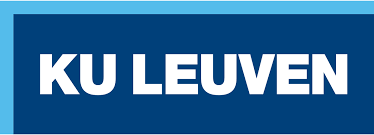 Learning to Learn in Interactive CA
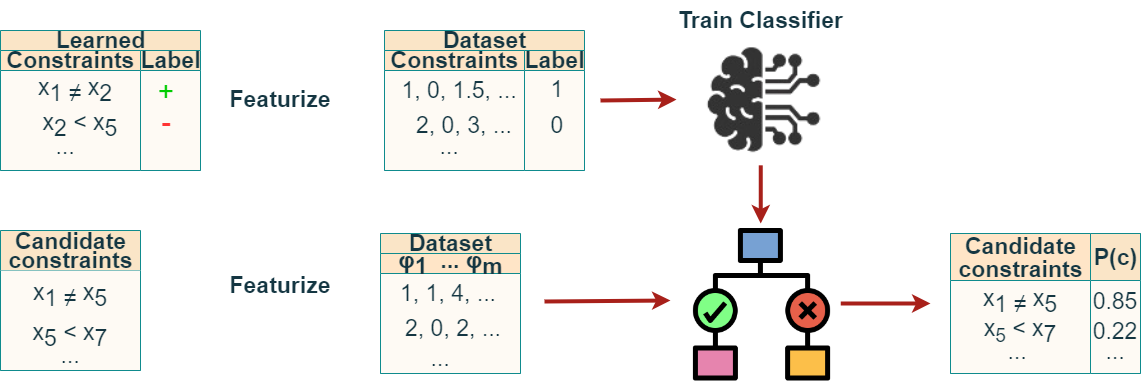 Generate example
58
Learning to Learn in Interactive Constraint Acquisition, D. Tsouros et al., AAAI, 2024
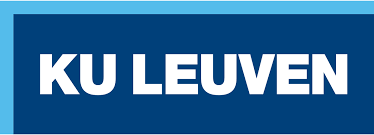 Back to the demo
Generate example
59
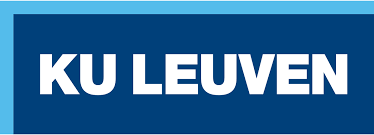 Other directions in (Interactive) CA
60
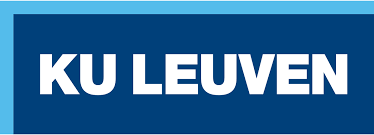 Generalizing Learned Constraint Models
Train a classifier using parameterized features
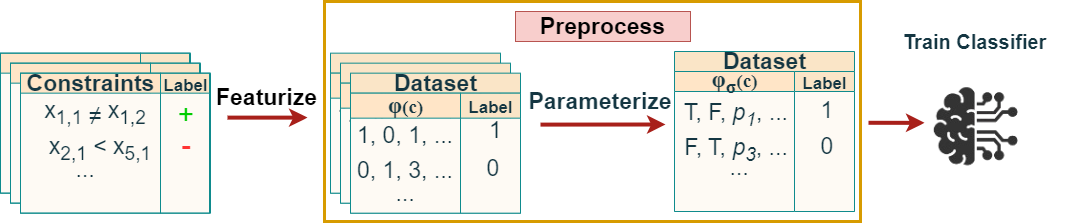 Classify candidates in the target instance
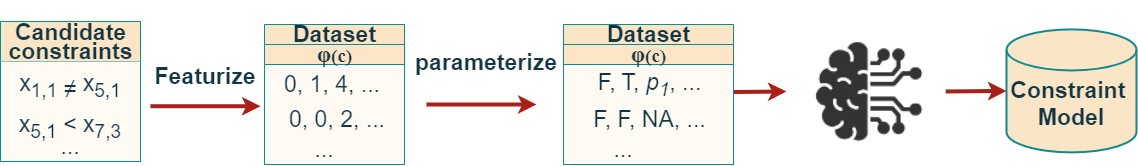 Generate example
61
Generalizing Constraint Models in Constraint Acquisition, D. Tsouros et al., PTHG, 2024
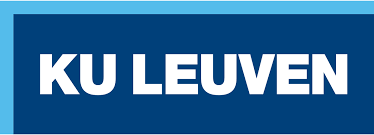 LLMAcq
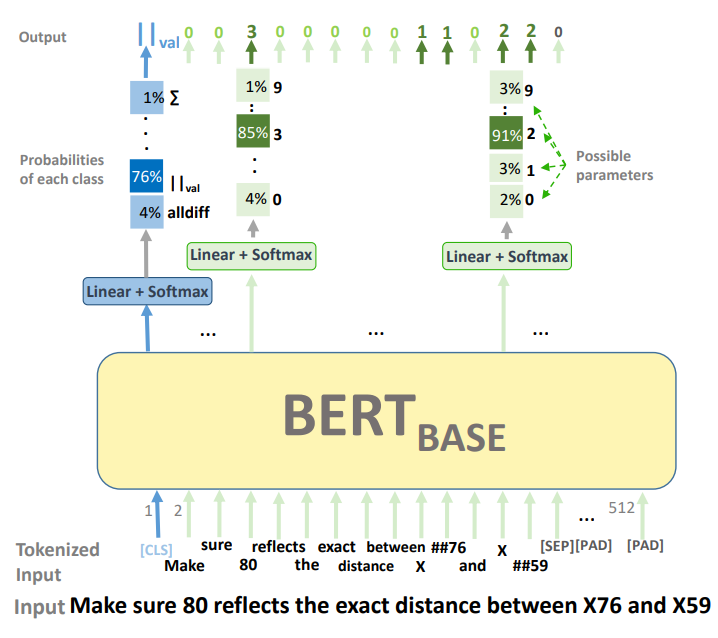 Learn violated constraints
No
Example
found
Answer
Ask query to the user
Generate example
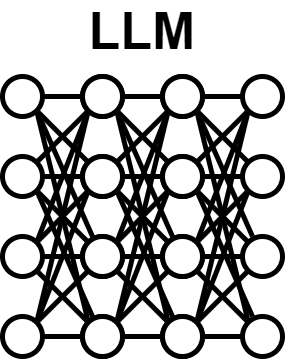 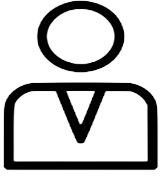 Feedback
Eliminate violated candidates
No example
found
Yes
Converged
62
Using Large Language Models to Improve Query-based Constraint Acquisition, Mechqrane, Y. et al., IJCAI, 2024
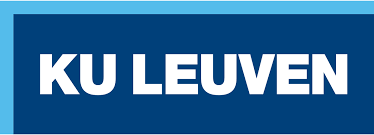 Other types of constraints
63
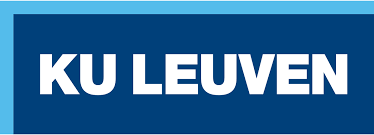 Open challenges inInteractive CA
64
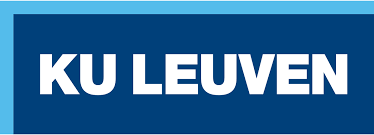 Challenges
Number of queries
Number of queries needed to converge is still large.
Use also more expressive types of queries
Generalize during learning!
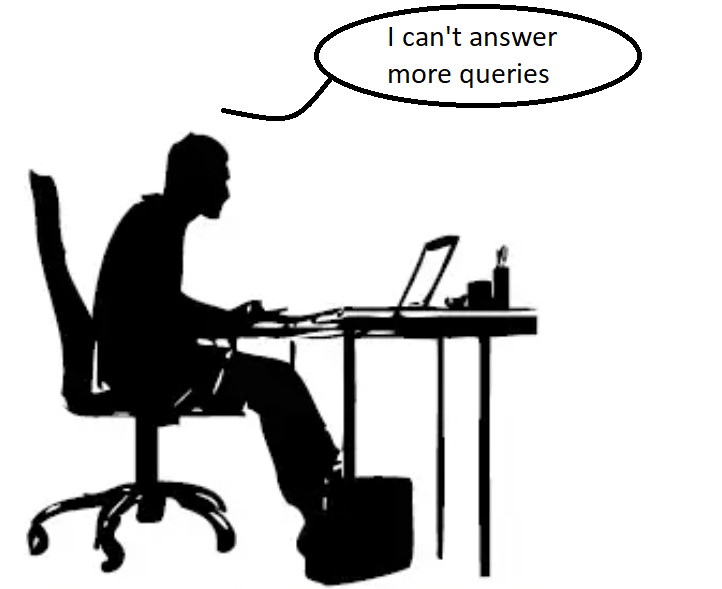 65
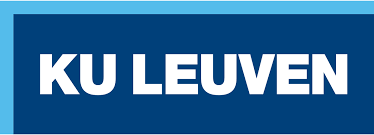 Challenges
Specific classes of constraints
x1 + 5 < x2
COUNT
Global constraints: Exploding the set of candidate constraints
Linear inequalities with constants: Need to consider all possible constants -> Exploding the set of candidate constraints
ALLDIFFERENT
|x1 + 12| > x4
CUMULATIVE
x1 - x2 != 238
SUM
CIRCUIT
66
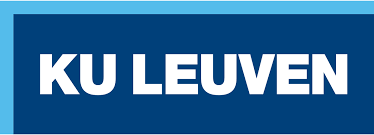 Challenges
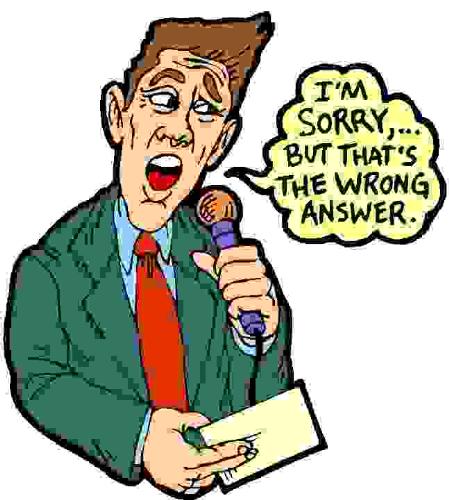 Noisy data
Unlike in machine learning, most constraint acquisition techniques still assume the user always (knows how to) answer correctly
Tighter integration with modern machine learning techniques
67
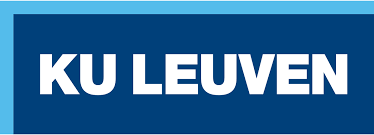 Conclusions
Aim to violate
No
O(c)
ML
Query
Generation
Learn from user’s answer
Update Constraint dataset
True
Aim to satisfy
Significant advancements in interactive CA the last years.
Statistical ML can be successfully be used to capture patterns in constraints!
But still much more are needed.
PyConA – Python library for Constraints Acquisition: Goal to promote research in CA
68